Мой успешный проект
«Нетрадиционное оборудование»
Свита Марина Викторовна
Инструктор по физической культуре МБДОУ № 12 «Аленушка» г. Сальска
Тема: 
     «Формирование положительного отношения к    физической культуре у     детей дошкольного возраста  через использование нетрадиционного оборудования»
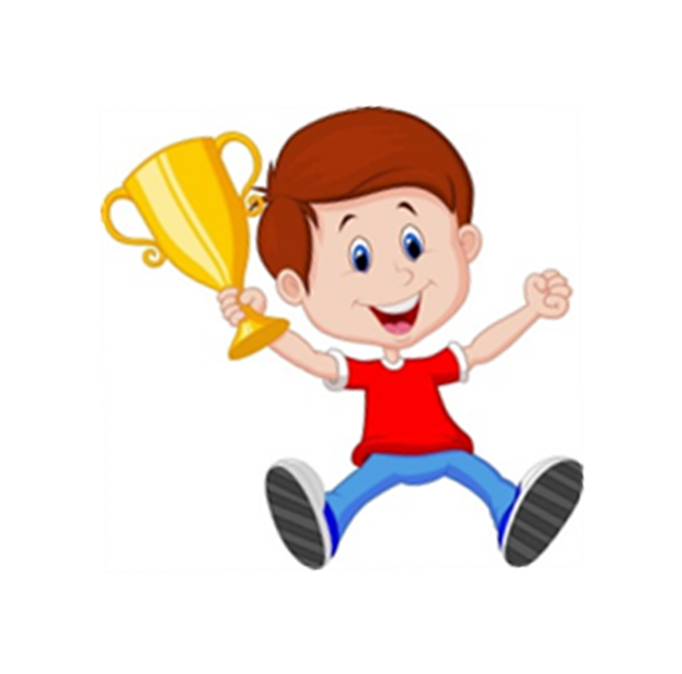 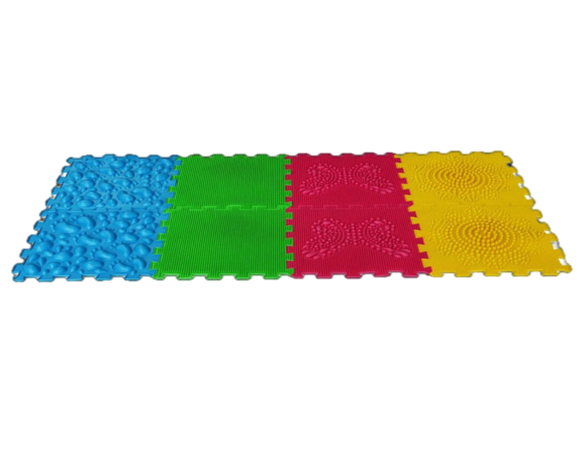 С каким направлением воспитания соотносится образовательная  область «физическое развитие»
Данная образовательная область соотносится с физическим и оздоровительным направлением воспитания (п.29.3.4 ФОП ДО). В рамках физического развития детей педагоги должны решать задачи воспитания –приобщать их к ценностям «Жизнь», «Здоровье», а именно :

Формировать представления о жизни, здоровье и физической культуре с учетом возраста детей;

Способствовать становлению эмоционально-ценностного отношения к здоровому образу жизни, интереса к физическим упражнениям, подвижным играм, закаливанию организма, овладению гигиеническим нормам и правилами;

Воспитывать активность, самостоятельность, уверенность, нравственные и волевые качества.
Создание условий для физического развития
Долгосрочный продуктивно-творческий проект
Цель: «ФОРМИРОВАНИЕ ПОЛОЖИТЕЛЬНОГО ОТНОШЕНИЯ К ФИЗИЧЕСКОЙ КУЛЬТУРЕ У     ДЕТЕЙ ДОШКОЛЬНОГО ВОЗРАСТА  ЧЕРЕЗ ИСПОЛЬЗОВАНИЕ НЕТРАДИЦИОННОГО ОБОРУДОВАНИЯ»
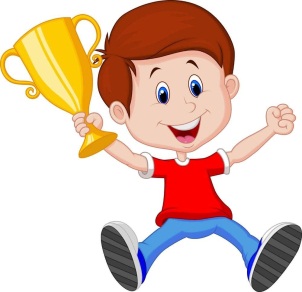 Задачи проекта
Нетрадиционное оборудование
Яркое, необычное
Повышает эмоциональный тонус на занятиях
Формирует интерес к физическим занятиям
Увеличивает двигательную активность
Формирует потребность в творческом самовыражении через движение
Расширить РППС путем создания нестандартного оборудования
Развивать у дошкольников интерес к различным видам двигательной активности
Обогатить информационную культуру педагогов и родителей, содействовать  развитию совместного творчества детей и взрослых по изготовлению оборудования своими руками.
Механизм реализации проекта
1-й этап (исследовательский):сентябрь  2020г.-май             2021г.
Организация серии методических мероприятий
Практикум «Использование нестандартного оборудования на занятиях и праздниках по физической культуре»
Мастер-класс «Изготовление нестандартного оборудования для стимулирования и сохранения здоровья дошкольников»
Конкурс «Лучший двигательный центр в группе»
Взаимодействие с семьёй
Процесс воспитательно-образовательного взаимодействия 
в триаде ребенок-педагог-родитель
Индивидуальные консультации
Выступление на родительских собраниях
Организация совместных  досугов
Самодельное Нетрадиционное оборудование
оборудование используется как индивидуально, так и для про проведения массовых мероприятий
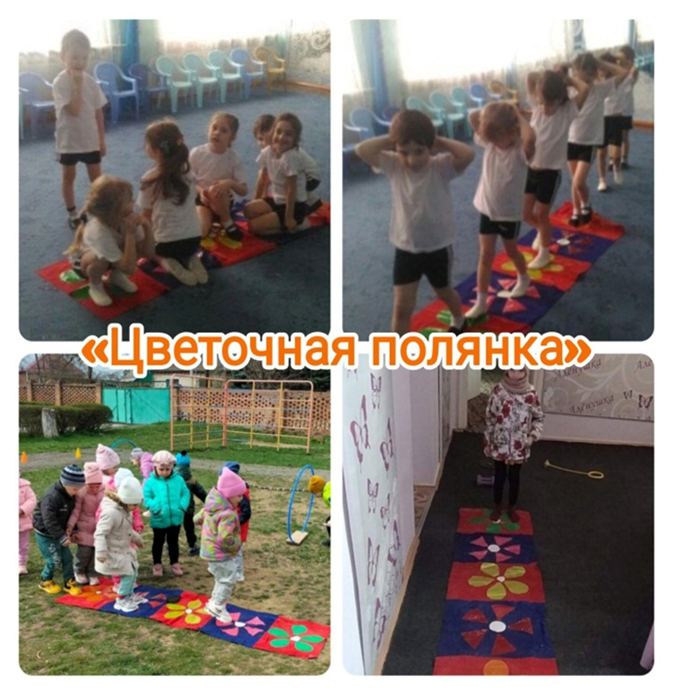 «Грибы и грибочки», «Поленца», «Косички» для ОРУ
«Бильбоке» для развития глазомера и ловкости;
«Еж-кольцеброс» для метания колец вдаль
Повышение качества физкультурной работы
Ярко, компактно, эстетично, мобильно
2-Й ЭТАП (ВНЕДРЕНЧЕСКИЙ)  сентябрь  2021 г. – сентябрь   2022  г.
используется как ориентиры в пространстве при ползании, ходьбе, перешагивании, прыжках, беге
Самодельное Нетрадиционное оборудование
Организованная образовательная деятельность
Спортивные праздники
Многофункциональное    использование
Краткосрочный проект в летне-оздоровительный период
«Радость на ниточке»
Использование одного нестандартного оборудования во всех видах двигательной активности – воздушные шары
Первые результаты
РМО САЛЬСКОГО РАЙОНА
Использование нетрадиционного оборудования
Для профилактики плоскостопия
Утренняя гимнастика
Спортивные досуги
Гимнастика после сна
Фабричное нетрадиционное оборудование
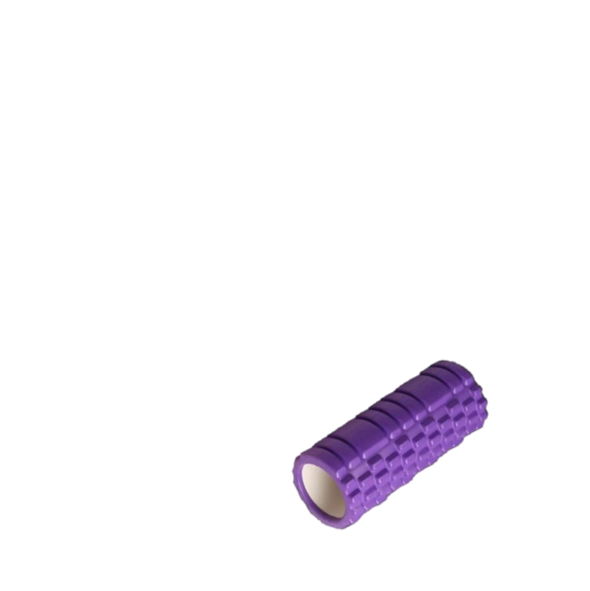 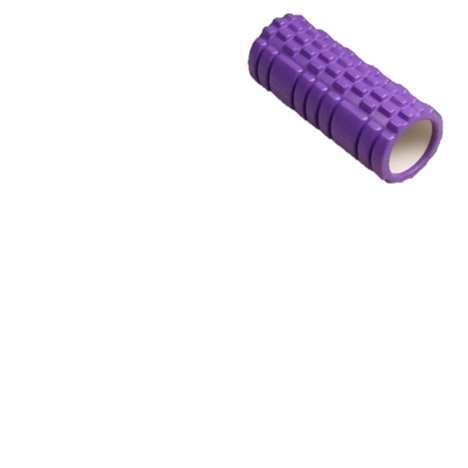 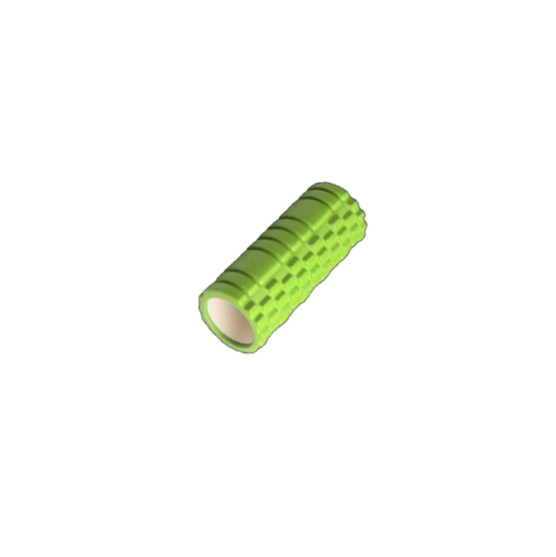 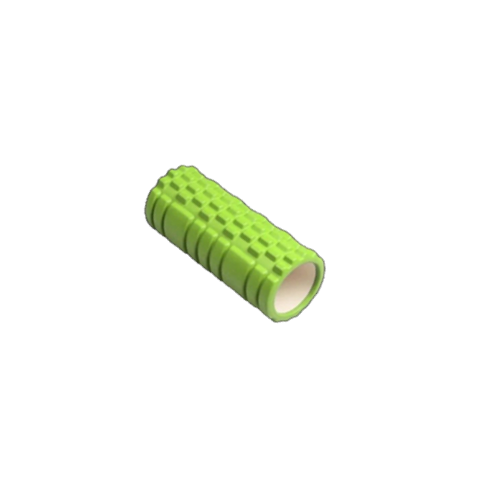 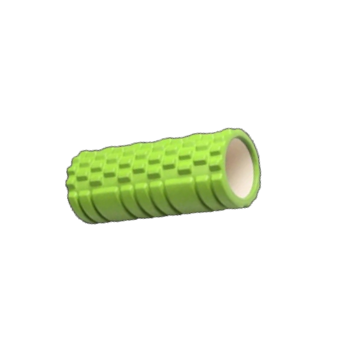 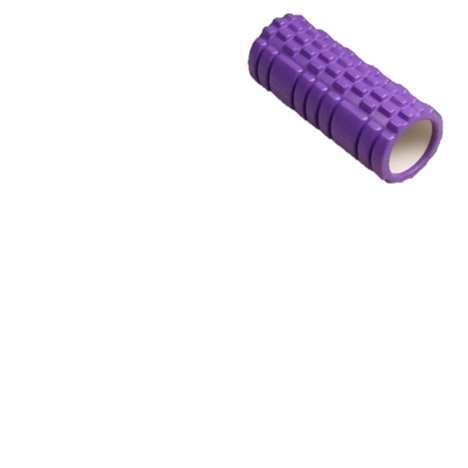 Отличается:
Качеством
Надежностью




Долговечностью
Износостойкостью
Легкостью в санобработке
повышение компетентности педагогов
«Об ортопедических ковриках замолвлю я слово»
Практикум «Час здоровья»
Применение на занятиях
Развивает  психофизические качества
(сила, быстрота, выносливость, ловкость, гибкость)
Повышает интерес к занятиям
Положительная динамика
Режимные моменты в течении дня
СОХРАНЕНИЕ И УКРЕПЛЕНИЕ ЗДОРОВЬЯ ДЕТЕЙ
Физкультурно-оздоровительнаяработа с детьми
Всё это для них, ради них. Дети- наше будущее
Трансляция опыта -РМО
3-й этап- (подведение итогов, поиск  нового…)
2022-2023гг. сообщение-презентация
2023-2024гг. ПОКАЗ ООД, практикум
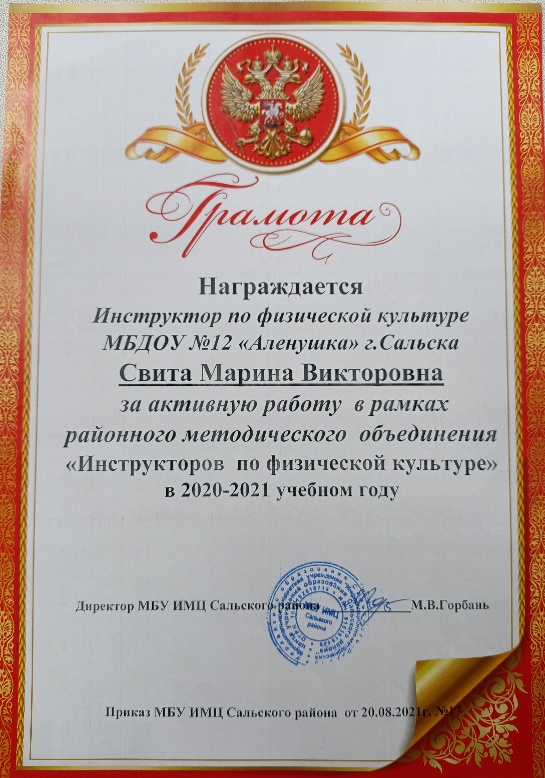 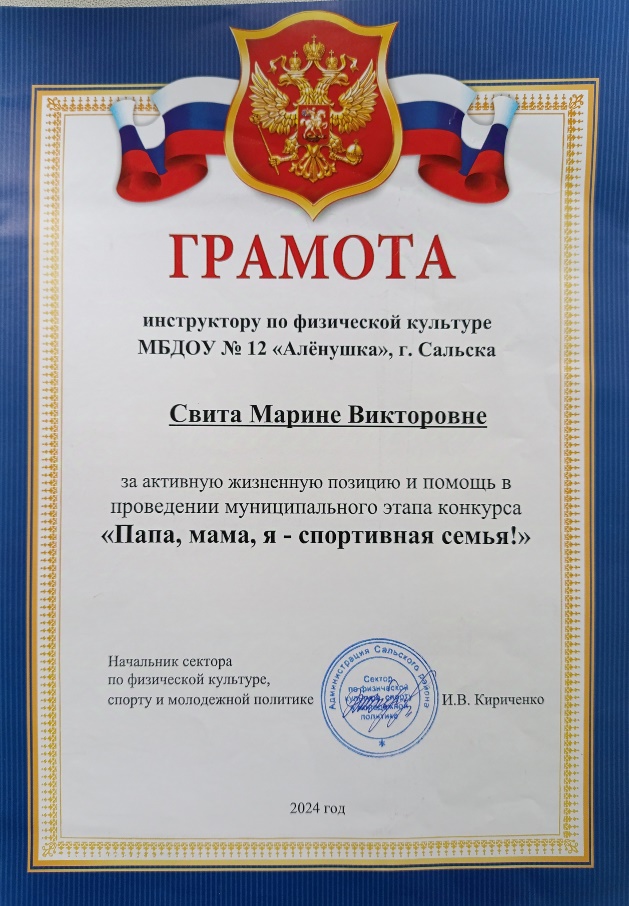 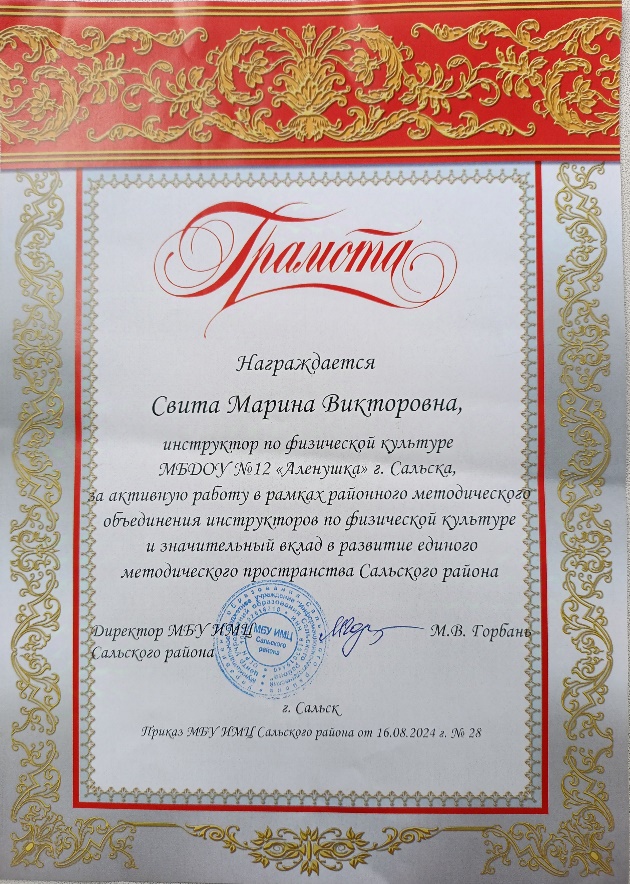 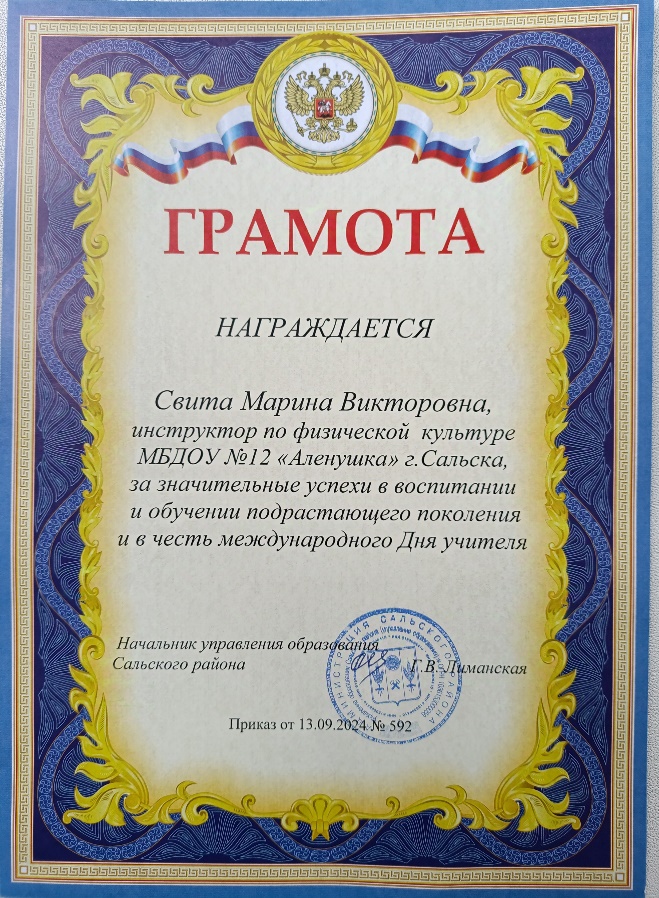 Спасибо за внимание!
Будьте здоровы!
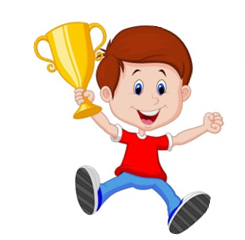 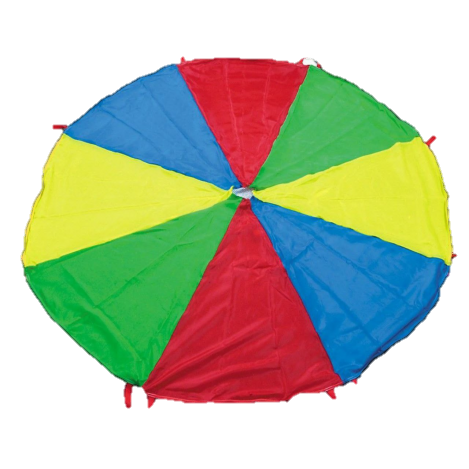 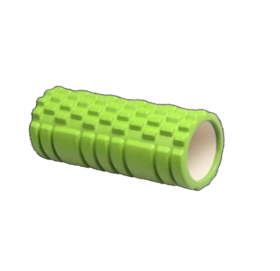 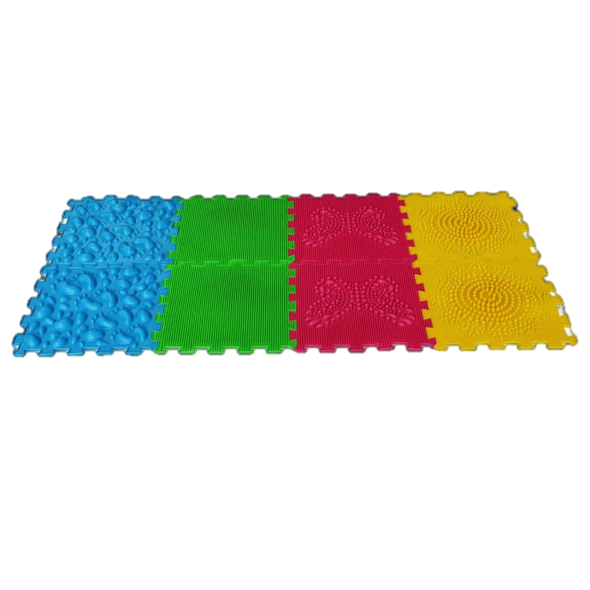 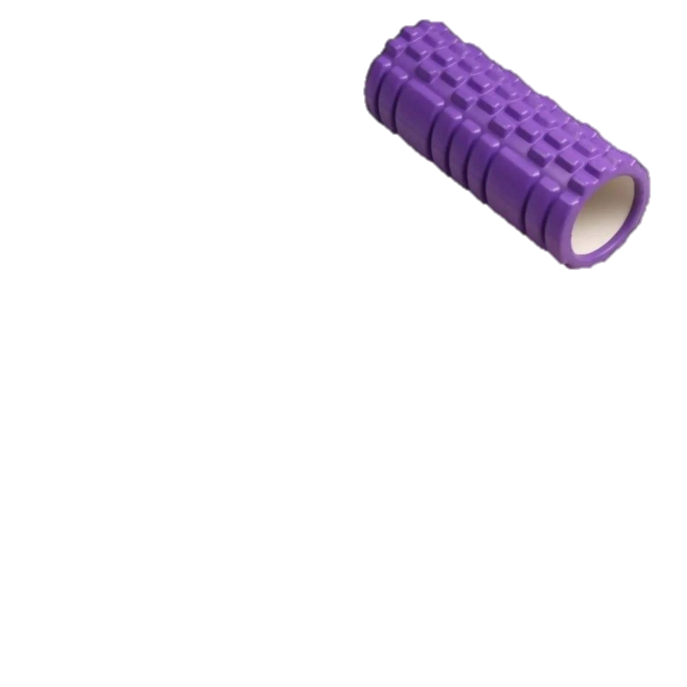 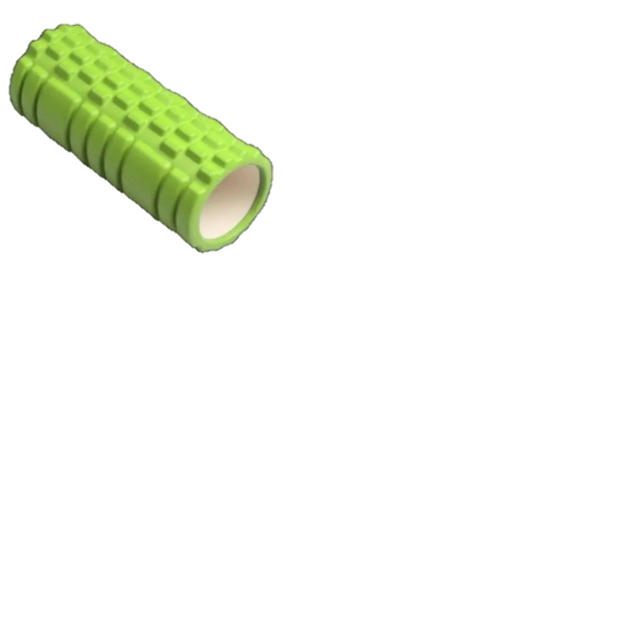